Affiliated Societies Meeting HKUST Students’ Union 2015-2016
Agenda
Introduction
Report of Orientation Affairs
Green! O Camp Project
Important dates for O Camp documents’ submission
Q&A session
Introduction
Orientation Affairs
POAC Formation
The Provisional Orientation Affairs Committee shall consist of the following members:
POAC Formation
The Provisional Orientation Affairs Committee shall take charge and be responsible for  of all orientation affairs of the Union. “Orientation Affairs” shall include matters and programmes concerning Registration Day, Orientation Days, Orientation Camps and Orientation Weeks.
POAC Formation
Period of the Registration Day and Orientation Camp
Orientation Camp Counter Period : 
Registration Day:  12 August 2015 
School talk (SENG, SSCI, SBM): 13 August 2015
Back up day: 14 August 2015

Location :
12 Aug: Sports Hall & LG1 (Counter), Atrium (Promotion)
13 Aug: Atrium & Concourse (Counter & Promotion)
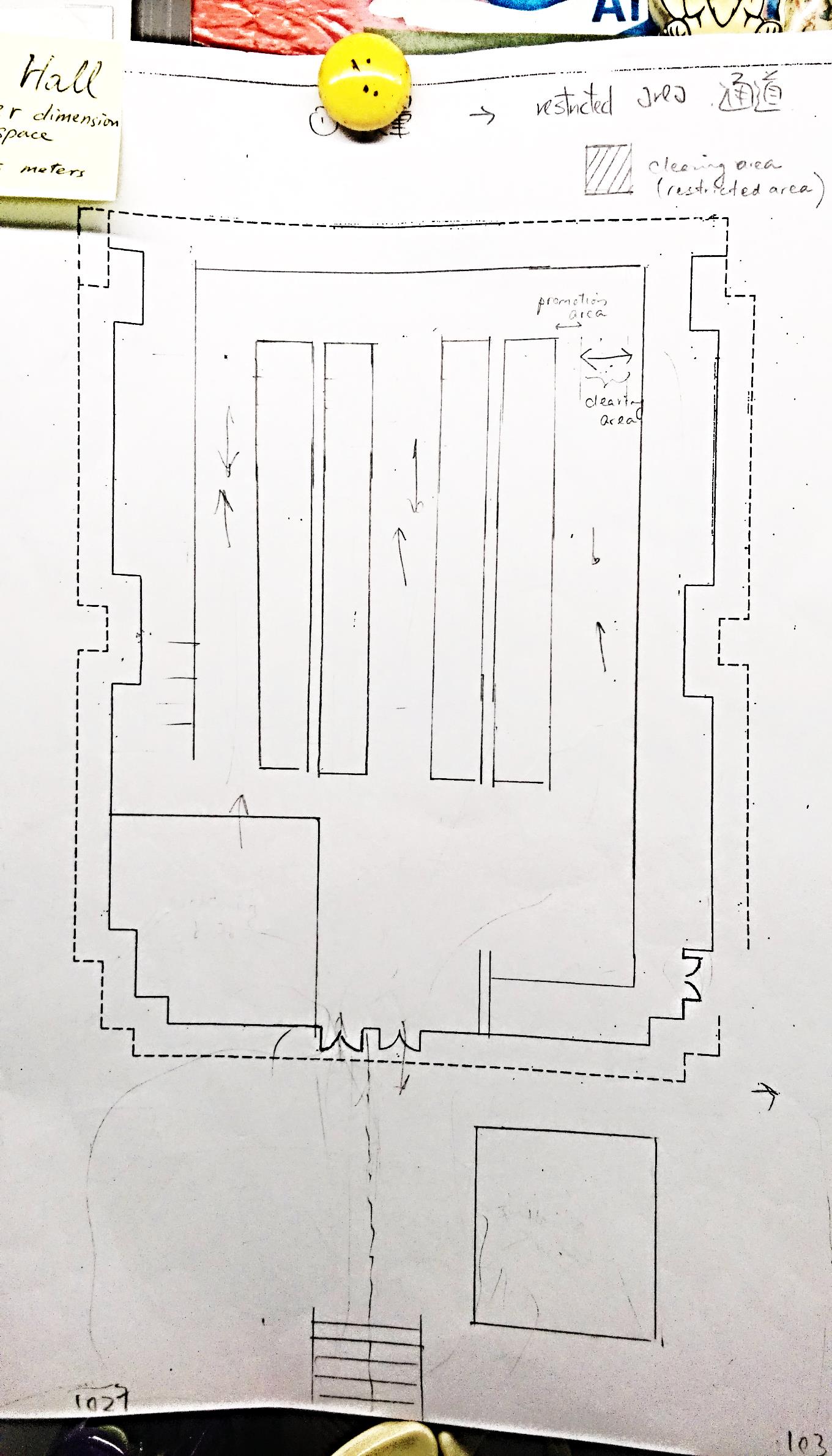 Counter Area
School Welcoming booth
Proposed Floor Plan for 12 August 2015 @ Sports Hall (not confirmed)
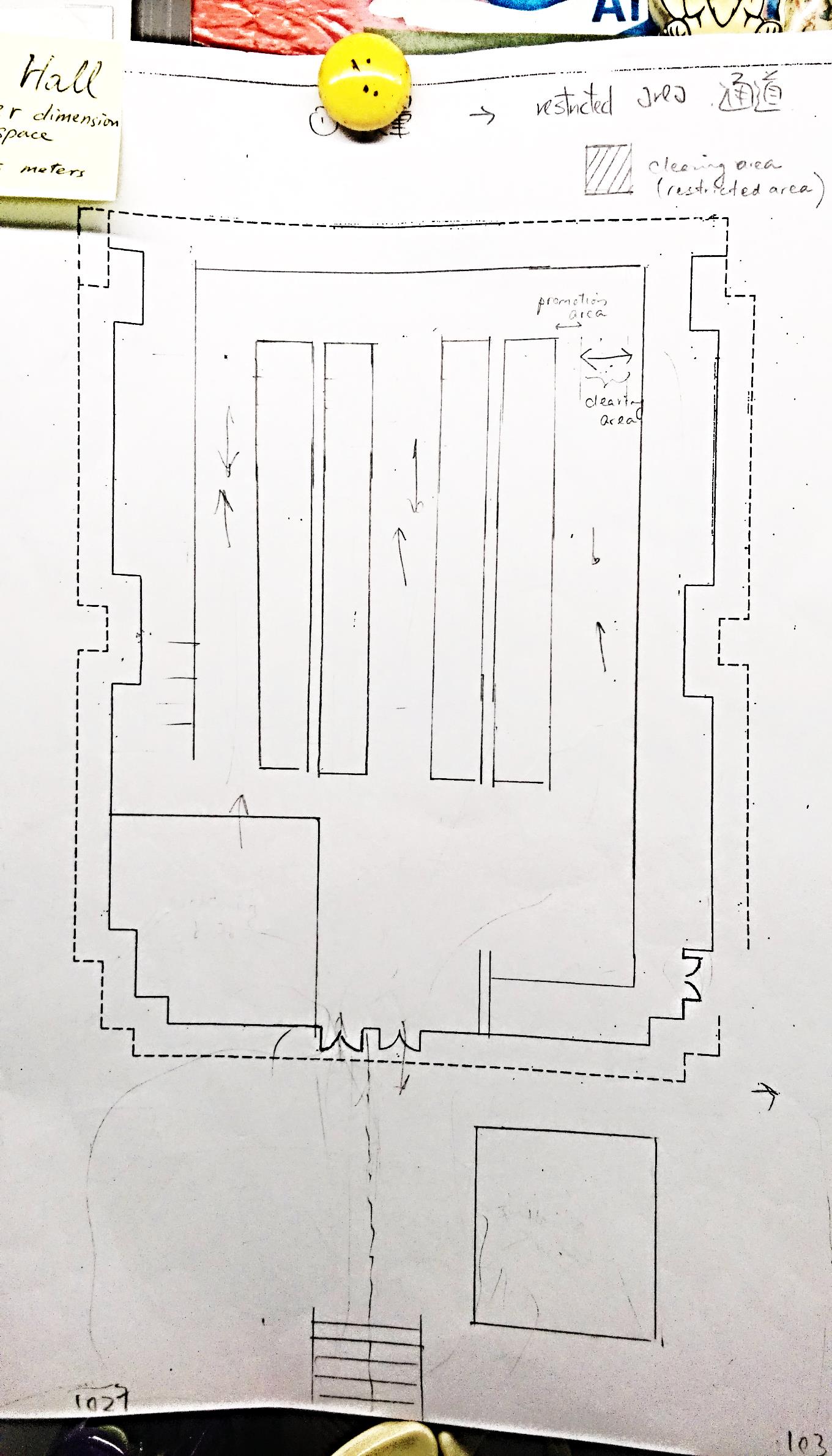 Counter Area
School Welcoming Booth 
@ Student Lounge
Alternative: Floor Plan (2) for 12 August 2015 @ Sports Hall (not confirmed)
Period of the Registration Day and Orientation Camp
Orientation Camp Period: 
15 - 26 August 2015
Non-local participants in O Camp
Non-local arrival: 19 August 2015 
Can only join time slot 3rd – 5th session
Hall Places arrangement
Available Bed Spaces :
* Available after 16 August 2015
1st Session: 1, 159
2nd – 5th Session: 1207
UG Hall III – renovation works
Exchange students check-in on 27 August morning
Mass check-in on 28 August
[Speaker Notes: 28 Mass check-in]
Hall Places arrangement
Hall Charges :
[Speaker Notes: 1030 前firm 到hall charges]
Time allocation for O Camp
Submission deadline for O Camp Proposals
via email su_union@ust.hk
(include activity details, venue & equipment): 
16 June 2015 (TUE)
http://su.ust.hk/OACFiles.html
Non-Jupas Registration Day
Registration Day: 15 July & 22 July 
Promotion Area: Atrium (around 20 counters per day)
Submission deadline for Atrium Booking form 
19 June 2015 (FRI) before 12:00
to FMO
Venue List
Student Amenities
LG4 Common Rooms 1+2 
LG4 Common Room 3  
LG5 Common Room 7
LG5 Multi-Function Room 
LG5 Conference Room 
Hall II Common Room 4
Hall VI Common rooms 5+6
5 Meeting rooms (#1, 2, 3, 4 and 7) 
BBQ sites (#B, C, D and #1-5)
Venue List
Sports Facilities
LG1 Badminton Court (Sports Hall)
LG1 Basketball Court (Sports Hall)
LG1 1027 
LG1 1031 
LG4 4204
Artificial Soccer Pitch 
Mini Soccer Pitch 
Seafront Basketball Court 
Lawn Area (Phase 3)
Venue List
Other communal Areas 
 Atrium 
Application with event proposal is required for booking of Atrium from 12:45 to 14:00 (can use Sound equipment)
Campfire after 19:00

 G/F Art Hall 

Lecture Theater and & Classrooms (TBA by ARRO)
Equipment List
O Camp Deposit
A deposit of $1000 has to be made if societies would like to borrow any equipment from the University.
Please deposit the money into the HKUSTSU bank account (Hang Seng Bank 361-047681-004) and submit the receipt to LG5 Students’ Union Office before 30 June 2015.
 NO CASH!!
O Camp Information for the First Year Success (FYS) website
Each society must send the following information via email su_union@ust.hk by 23 June 2015
Name of Organizer: e.g. HKUST Student Union
Information of the Person-in-charge (max. 2)
	i.  Name in  English
	ii. Contact (Mobile and ITSC email account) 
3. Society Website URL (if any)
4. O Camp Period (Date & Time)
5. O Camp Venue (HKUST campus or off-campus venue) 
6. O Camp Quota
Use of E-Board to promote O Camp
A maximum of 3 posters per society, each poster maximum 15 seconds for a posting period of maximum 2 weeks (request for further extension)
Email content: NAME of society, PIC contact and posting period
Resolution: 1920 X 1000 pixels
Poster file format: JPG/ JPEG 

The proposed E-Board slides must be sent to PAO by email eboard@ust.hk two weeks prior to the first day of the posting period through society email account.
[Speaker Notes: PAO E-Board Sam 23586309]
Student Activities Insurance Scheme
Insurance provided by SAO for Alumni / non-HKUST people who involve as O Camp helpers, invited guests or working team members in activities
This year: Free of charge
Due date: 1 day before the start of your O Camp 


https://sao.ust.hk/studentlife/insurance_for_nonHKUST_persons_involved.html
Green! O Camp Project
Important dates for O Camp documents’ submission to SU
Q&A
Contact
SU Office 
Location: LG 5313 
Tel: 2335 1732 
Email: su_union@ust.hk 

SU Council Office 
Location: LG 5312 
Tel: 3521 1599 
Email: su_ucoun@ust.hk